Beliefs and Perspectives
What do you see?
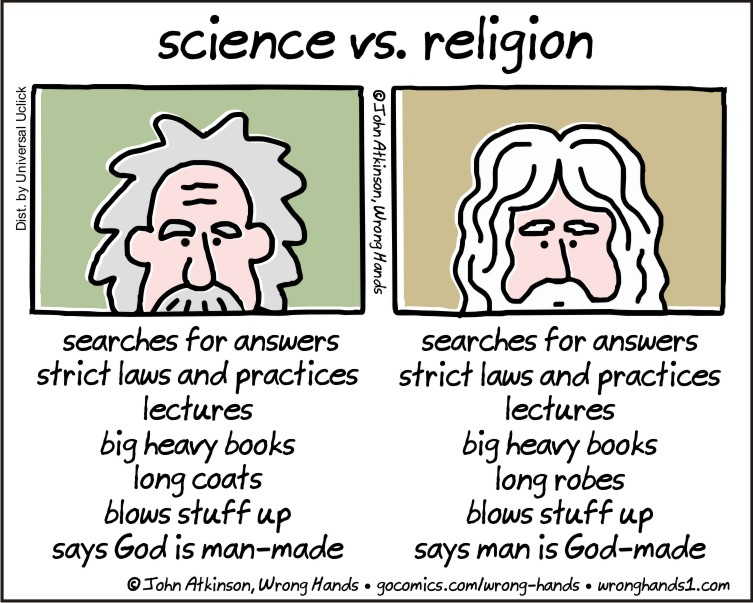 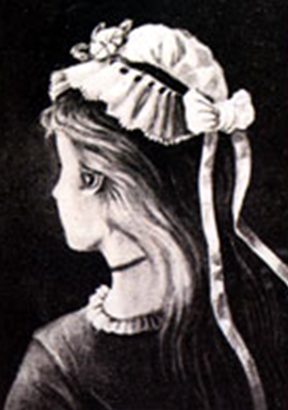 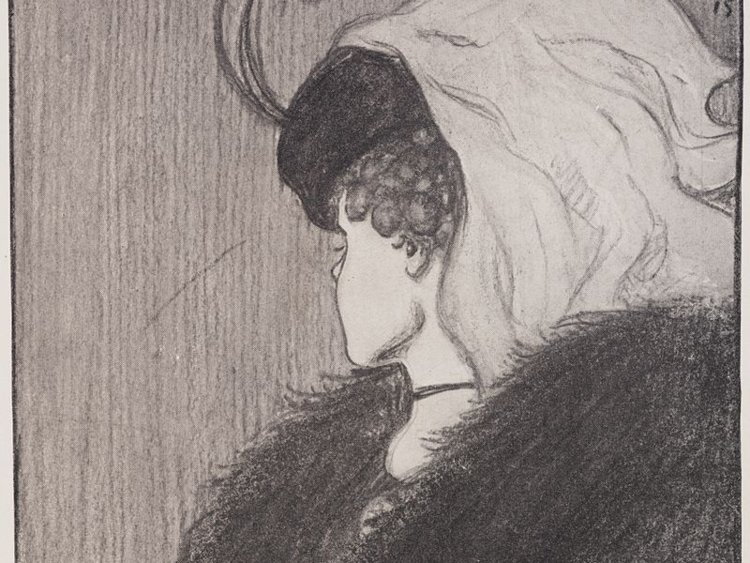 [Speaker Notes: Old woman or young woman?]
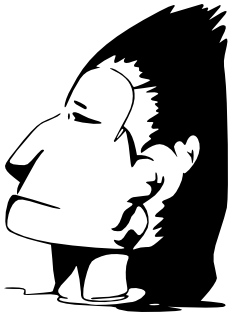 [Speaker Notes: Eskimo (person in parka) or Native American?]
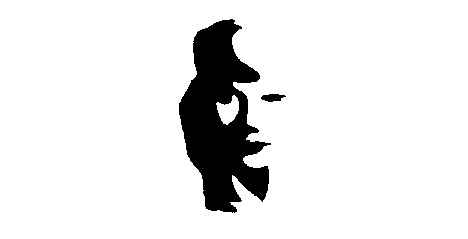 [Speaker Notes: Person playing saxophone or young woman’s face?]
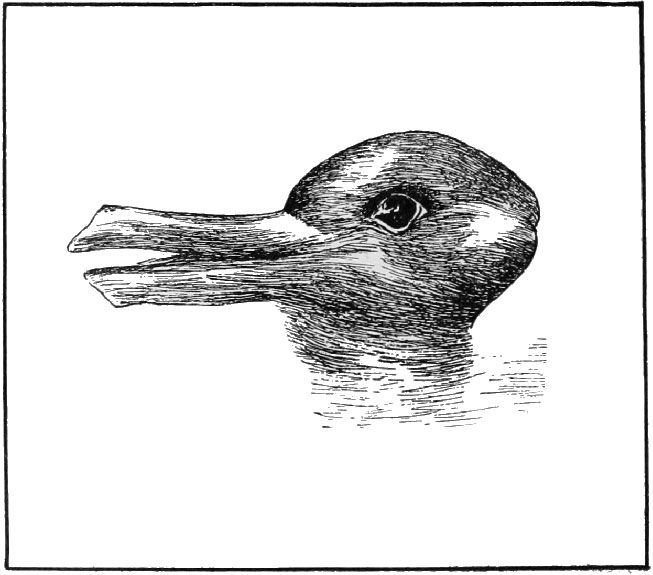 [Speaker Notes: A duck or a rabbit?]
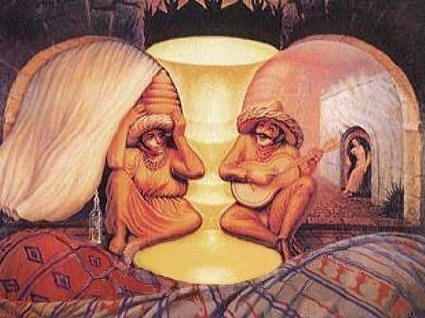 [Speaker Notes: An old couple or three people (2 in foreground, one in background?)]